Logopedie bij Parkinson
Parkinsoncafe Bilthoven
Gegeven door Melanie Hartong-Swens
6-6-2016
Inleiding
Wie ben ik?
 SilverRade??
 Logopedie & Parkinson
 Wanneer logopedie
 Spraakstoornis
 Slikstoornis
 Speekselverlies
 Ruimte voor (extra) vragen
2
Oh ja….
Pauze om 15.00
3
Dit ben ik!
Bron: www.parkinsonzorgzoeker.nl
4
SilverRade?
SilverRade is ontstaan op initiatief van:
De Bilthuysen 
ISZ De Brug  
Lyvore (voorheen Birkhoven en Zorgpalet Baarn/Soest)

SilverRade is onderdeel van Stichting De Opbouw
5
Wij werken vanuit 4 locaties
6
Ons werkgebied
Bij mensen thuis
Verpleeghuizen
Revalidatiecentra

Regio Amersfoort, Bilthoven, Soest en Driebergen.
7
Logopedie en Parkinson
Richtlijn ‘ Logopedie bij de ziekte van Parkinson’
8
Wanneer logopedie?
Moeite met:
 Spreken
 Taal
 Slikken
 Speekselverlies
Dan:
 Verwijzing 
 Contact logopedist
 Vragenlijst invullen
 Onderzoek
 Behandeling
9
Spraakstoornis
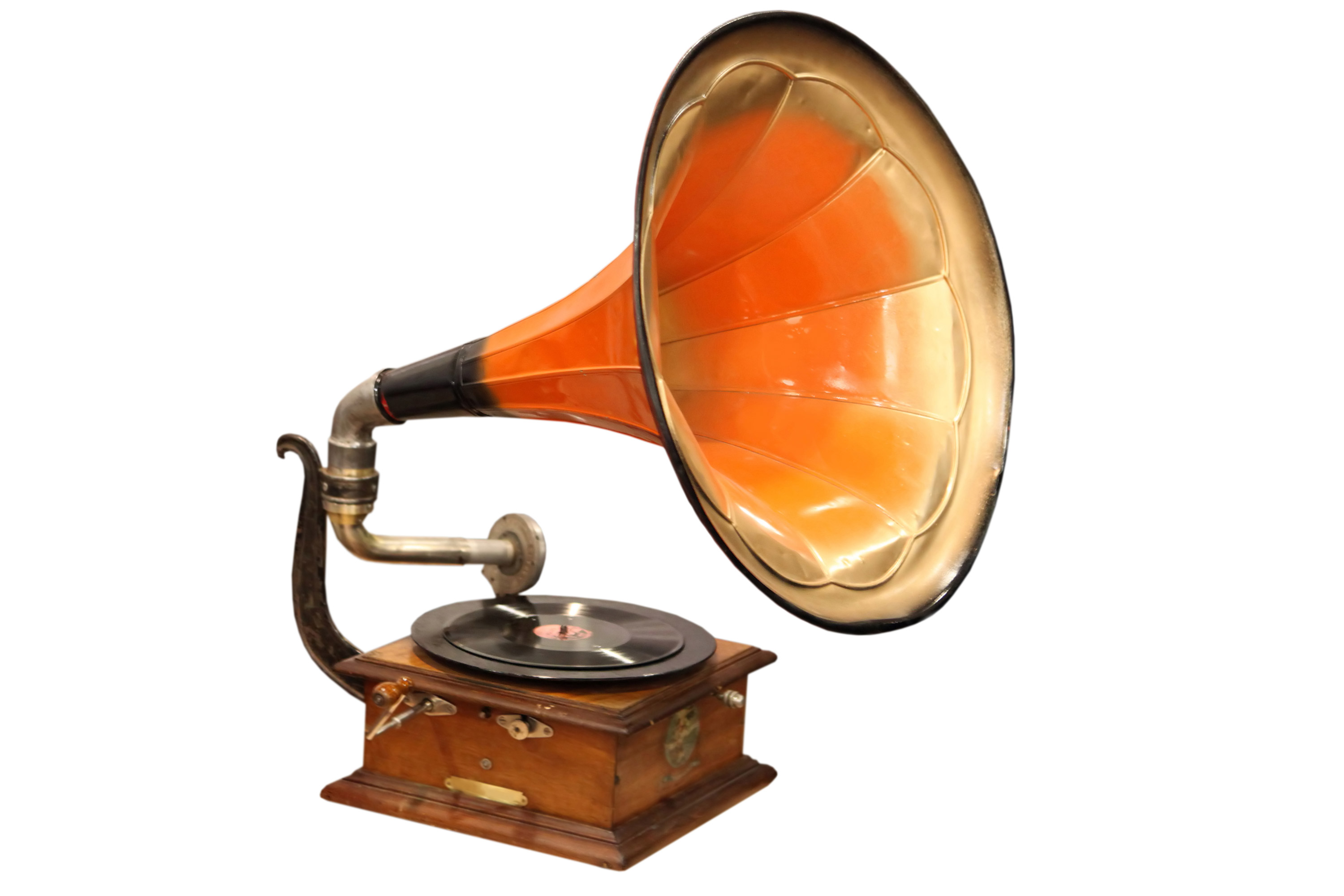 70-80 % verstaanbaarheidsklachten
Ademing 
Stemgeving
Articulatie 
Intonatie
10
Spraakstoornis onderzoek
Observeren en stimuleren

Taal: 
Verminderd initiatief
Zoeken naar woorden
Inhoud beperkt
11
12
Spraakstoornis behandeling
‘Luid en laag’
Gebruik van opnames


Om thuis nog eens te kijken: 
Type ‘PLVT’ in bij YouTube
13
Spraakstoornis: communicatiehulpmiddelen
Communicatiebord/ letterkaart


Communicatiemiddel, 
Bv. lightwriter, app voor tablet
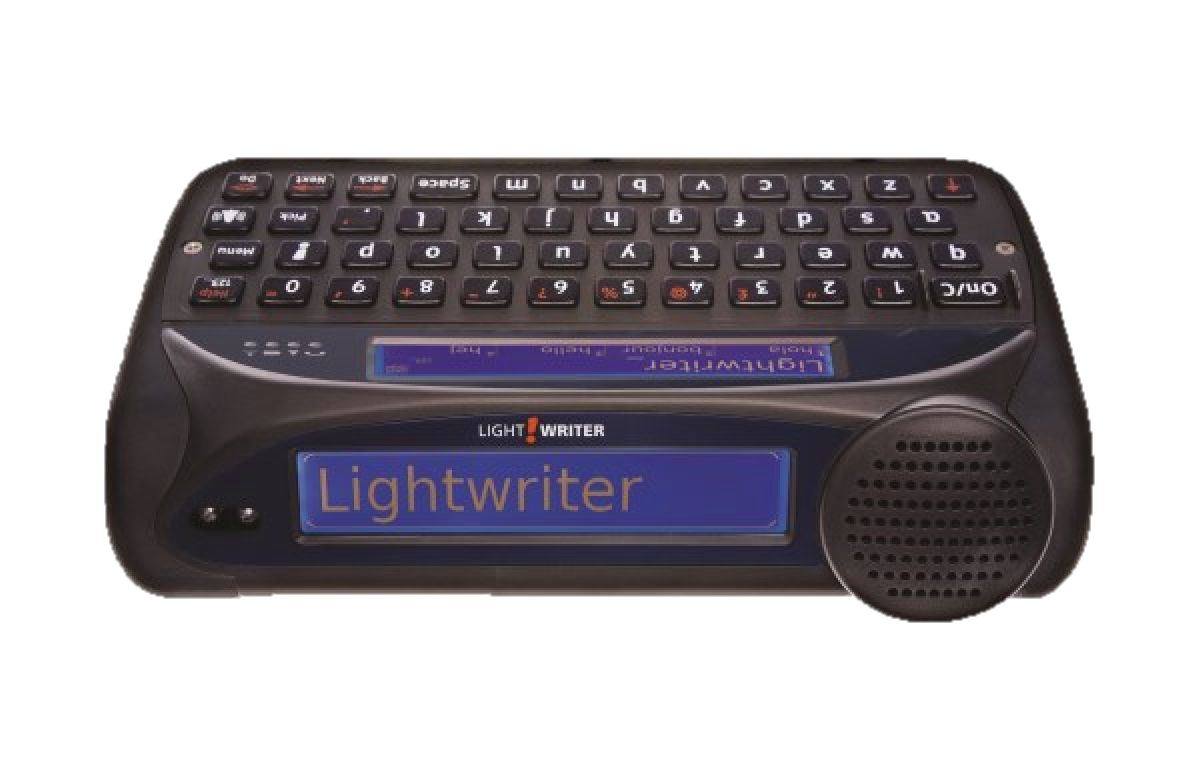 14
Slikstoornis
50 % slik- en/of kauwstoornis
Verslikken
Langzaam
In keel steken
Onbedoeld afvallen
15
Slikstoornis onderzoek
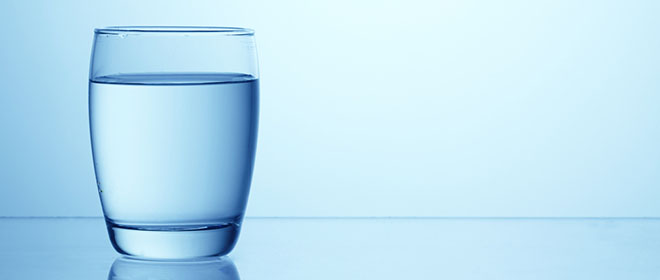 Observeren drinken/eten
Stimuleerbaarheid beoordelen
16
Slikstoornis behandeling
Uitleg 
Advies/compensaties
Dubbeltaken
Aanpassing consistenties
Inname medicatie
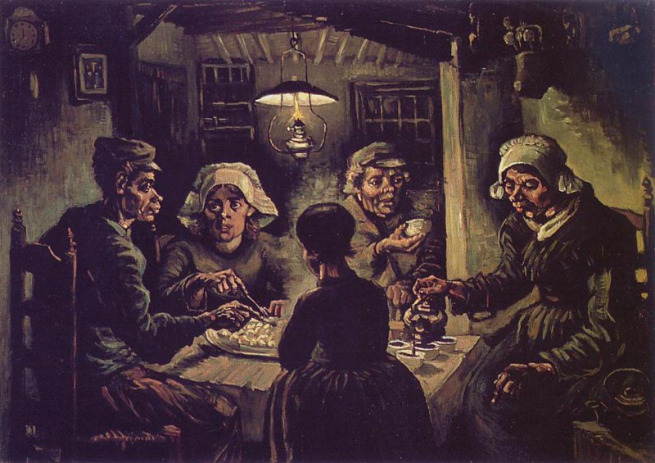 17
Speekselverlies
Geen speekselvloed!
Vaak wisselend last
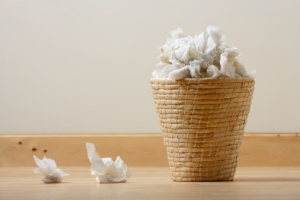 18
Speekselverlies onderzoek
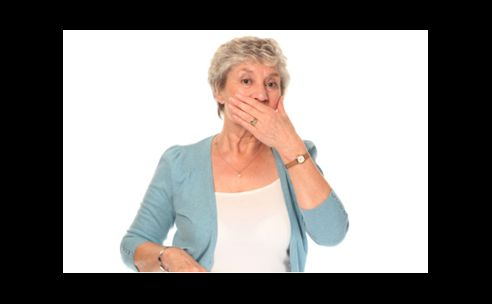 Overzicht tijdstip
Observeren
19
Speekselverlies behandeling
Oorzaken
Instructie geven
Doorverwijzen
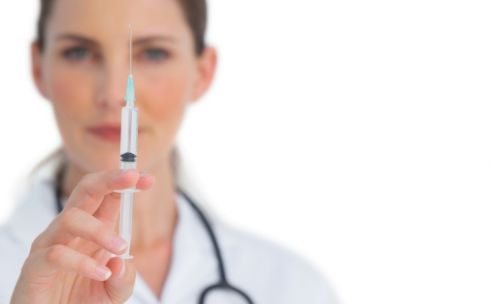 20
[Speaker Notes: Oorzaken: te weinig of te laat slikken, onvoldoende mondsluiting of voorovergebogen houding. Instructie: mondsluiting, adequaat slikken, hoofd- lichaamshouding aanpassen. Voor starten met spreken: eerst speeksel verzamelen en doorslikken. Voor het opstaan; de mond sluiten, speeksel verzamelen en slikken
Doorverwijzen: KNO-arts: botuline-toxine injectie in de speekselklieren, laserbehandeling. Let wel op: droge mond heeft invloed op het slikken]
Problemen bij…
Spreken?
Slikken?
Speekselverlies?

Kom in actie!
Vraag om een verwijzing bij uw huisarts of medisch specialist voor de logopedist!
21
22
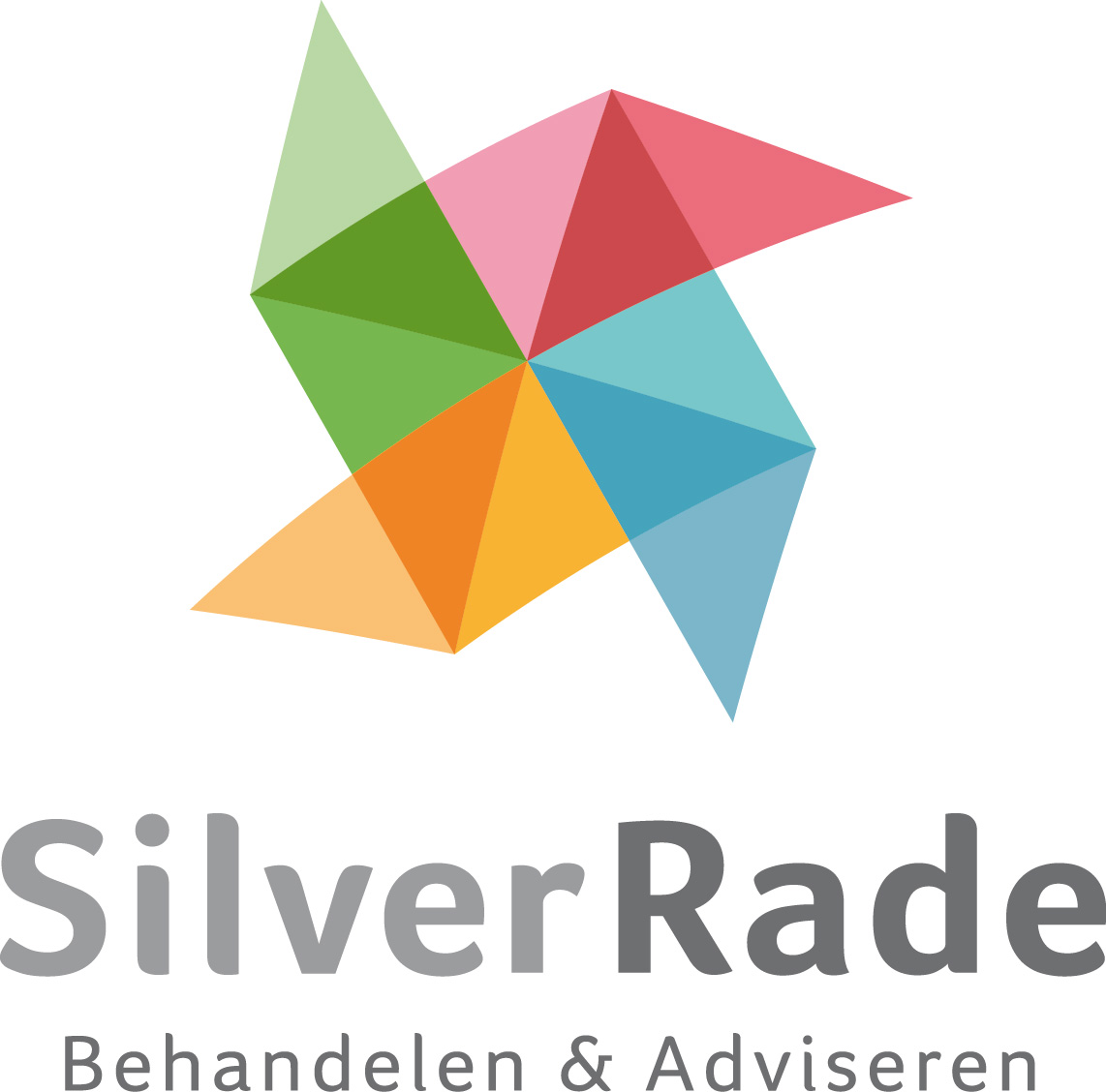